我已經決定要跟隨耶穌
I Have Decided to Follow Jesus
296
[1]
我已經決定，要跟隨耶穌 (x3)
I have decided to follow Jesus
永不回頭，永不回頭
No turning back, no turning back
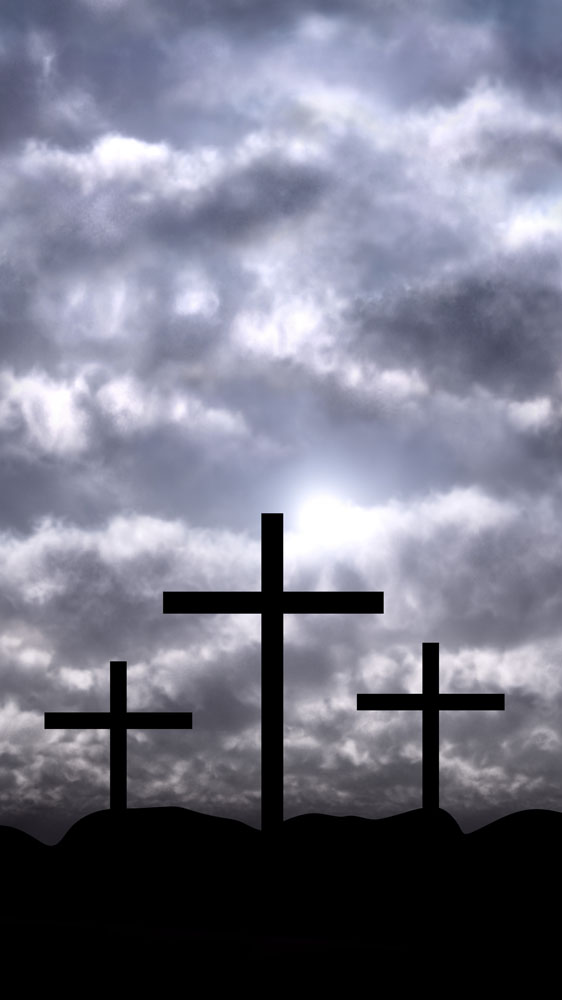 1/3
雖無人同走，我仍要跟隨 (x3)
Tho no one join me, still I will follow
永不回頭，永不回頭
No turning back, no turning back
[2]
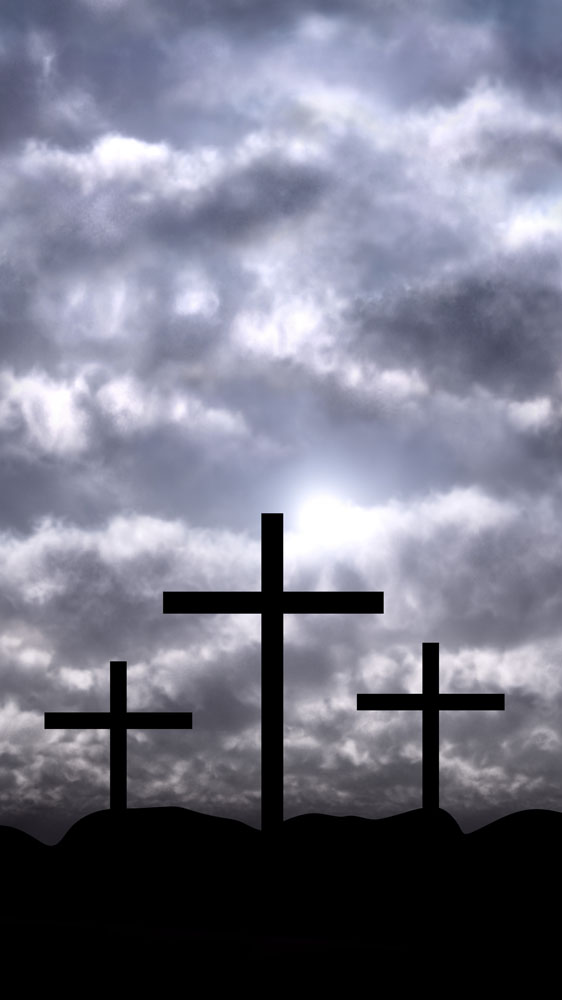 2/3
十架在前面，世界在背後 (x3)
The world behind me, the cross before me
永不回頭，永不回頭
No turning back, no turning back
[3]
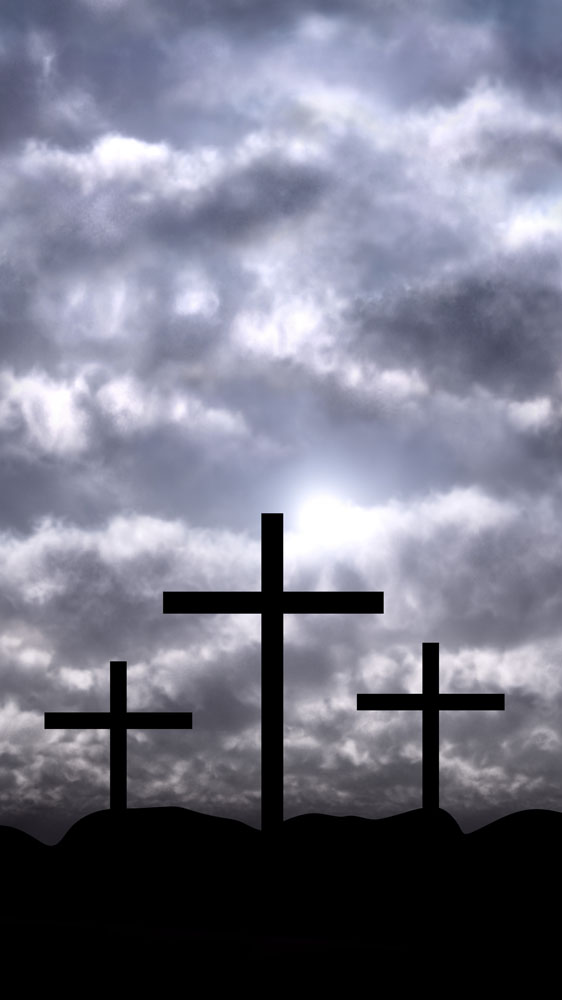 3/3